BJBAP.B10R5
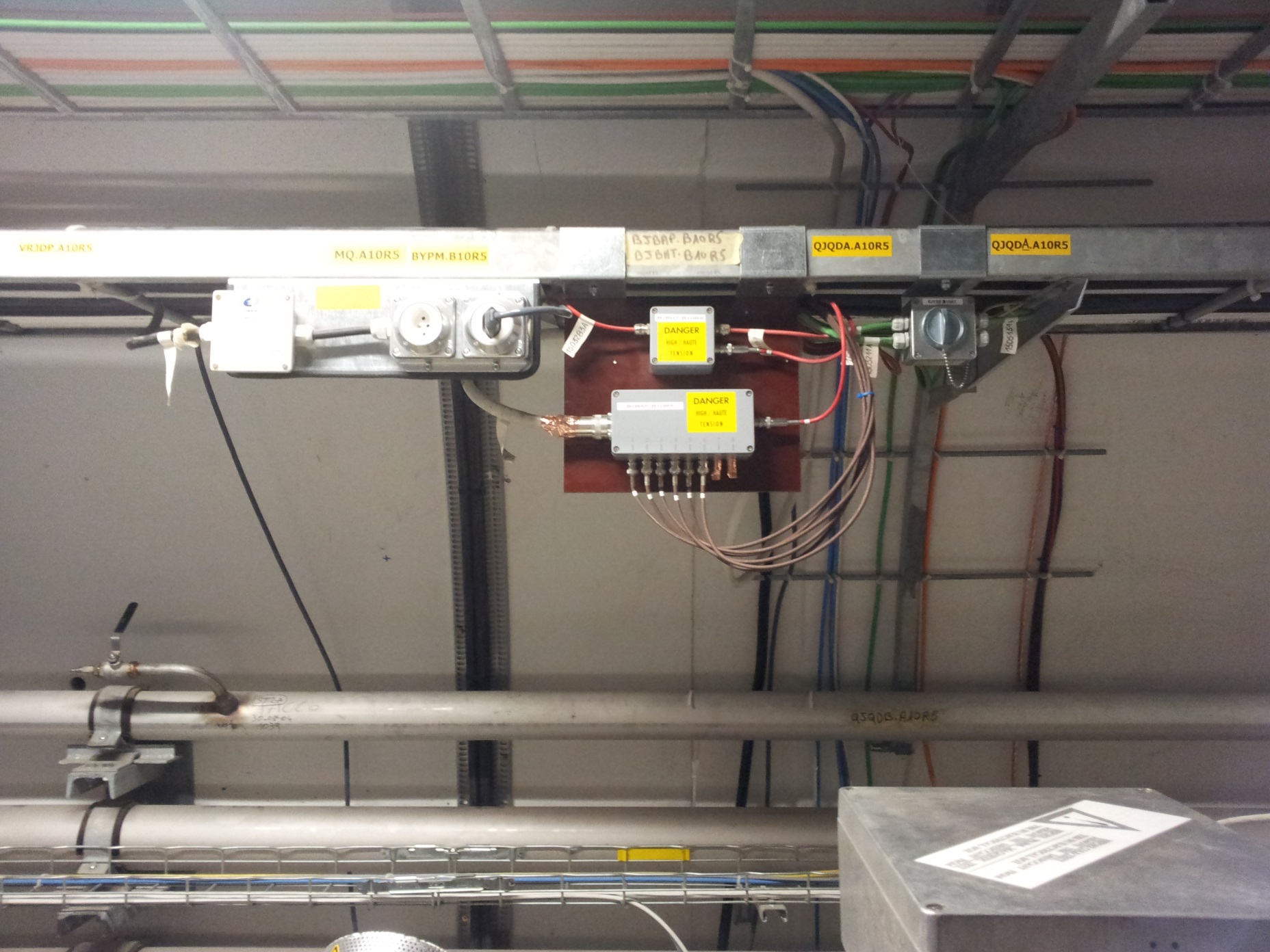 BJBAP.B8R5
BJBAP.A6R5
BJSAP.A5R5
BJBHT_A4_B4R5 and BJSHT.A4R5
BJBAP.A3R5
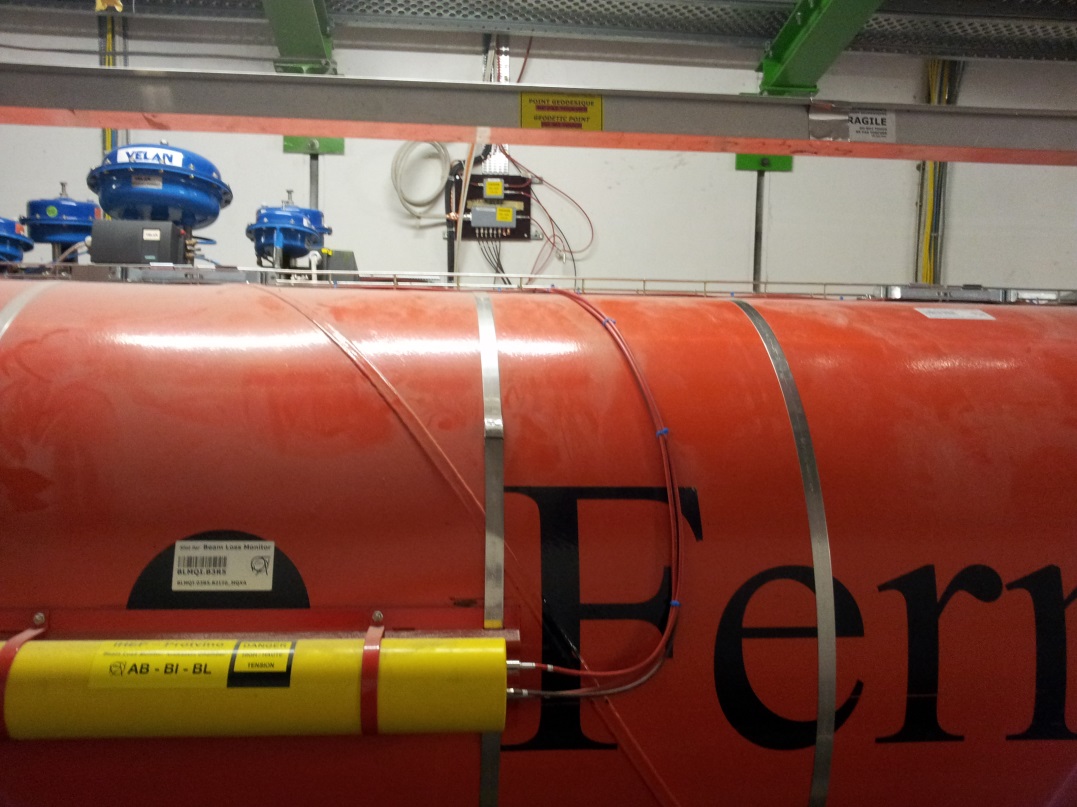 BJBAP.A2R5
BJBAP.B1R5 and BJSAP.A1R5